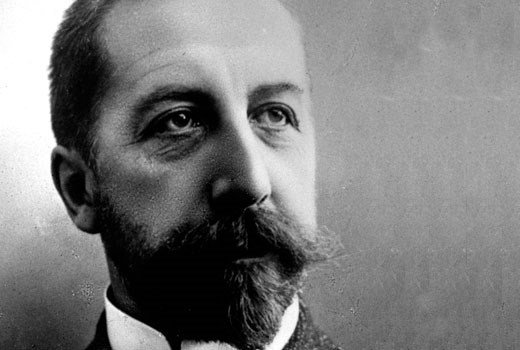 Karlstad-forhandlingene
Du er Christian Michelsen – kan du forhandle Norge ut av unionen med Sverige?
Historisk simulering utviklet av 
Harald Frode Skram
INNLEDNING
Du er Christian Michelsen. Du er født i Bergen i 1857, er utdannet som jurist og ble en av Norges største skipsredere. I 1891-1894 var du stortingsrepresentant for Venstre, men ville ikke ta gjenvalg på grunn av arbeidet i rederiet og fordi helsen ikke var god. I 1903 trådte du fram i politikken igjen som talsmann for moderate venstre og høyrekrefter når det gjaldt unionspolitikken. Motstanderne var de radikale i Venstre og de ultrakonservative i Høyre. Du ble valgt inn på Stortinget som representant for Samlingspartiet. 
I 1905 innså du at unionen med Sverige måtte oppløses og du var en av drivkreftene bak ”7. juni-vedtaket”.
BAKGRUNN
7. juni 1905 gjorde Stortinget et vedtak som avsatte unionskongen Oscar II som norsk konge fordi han ikke lenger kunne utnevne en norsk regjering. Vedtaket gav regjeringen fullmakt til å utøve kongens myndighet. Den svenske regjeringen oppfatter vedtaket som ulovlig og vil ikke godta dette, de mener unionen bare kan oppløses hvis begge lands regjeringer er enige. Både Norge og Sverige har rustet opp. Sterke krefter i begge land ønsker en fredelig løsning, men i begge land er det også krefter som står sterkt på at man ikke skal ta hensyn til synspunktene fra det andre landet og de er villige til å bruke militærmakt for å løse konflikten. Du tar avgjørelsene på norsk side. Du må nøye overveie dine avgjørelser: Hvis du handler riktig kan Norge bli et fritt og selvstendig land, hvis du gjør feil risikerer du at unionen fortsetter som før eller at Norge kommer i krig med Sverige. I Norge er det stortingspolitikere som er motstandere av forhandlinger med svenskene og vokter alle dine avgjørelser; du må ikke være for ettergivende overfor de svenske kravene. På den annen side bør du ikke provosere svenskene heller.
RUNDE – KORT – POENG
I hver runde får du et problem som du må ta stilling til. Du får tre mulige valg. Når du har gjort ditt valg, trekker du kortet med samme nummer som ditt svar. Her vil du få et nytt problem å ta stilling til og tre mulige valg. Du fortsetter til Norges framtid er endelig avgjort.
Hvert kort «koster» poeng. Poengsummen står øverst til høyre på kortet du har trukket. «Dårlige» svar koster mer enn «middels gode» som igjen «koster» mer enn «gode». Det gjelder altså å få så få poeng som mulig.
For hvert valg fyller du ut nummeret på kortet i skjemaet under runde og skriver på poengsummen kortet «koster» i rubrikken under. 
Du begynner i runde 1 med kort 1 som koster 1 poeng.
POENGTABELL
FORSPILLET – KORT 1
1 poeng
Den svenske Riksdagen forlanger folkeavstemning i Norge om avsettelsen av kongen og unionsoppløsningen fordi Stortinget ikke hadde mandat til å oppløse unionen. Dette er et krav som må oppfylles før forhandlinger kan komme i gang.

Du svarer: 
Ja til dette kravet. Du begynner organiseringen av folkeavstemningen. Ta kort 5.
Nei til dette kravet. Når Riksdagen stiller ultimatum for i det hele tatt å begynne forhandlinger er dette en krenkelse av Stortinget og en fornærmelse mot det norske folk. Ta kort 4.
Ja til prinsippet om folkeavstemning, men den skal ikke holdes før alle andre krav er diskutert. Ta kort 2.
KORT 2
3 poeng
Ingen ting skjer – de europeiske stormaktene venter for å se hvordan den norske regjeringen håndterer denne situasjonen. Den svenske regjeringen gjentar Riksdagens krav om folkeavstemning i Norge om avsettelsen av kongen og unionsoppløsningen fordi Stortinget ikke hadde mandat til å oppløse unionen. Dette er et krav som må oppfylles før forhandlinger kan komme i gang.

Du svarer: 
At du godtar kravet om folkeavstemning og setter i gang med å arrangere den. Ta kort 5.
At det overhodet ikke kommer på tale å arrangere noen folkeavstemning fordi det er en fornærmelse mot det norske folk og en krenkelse av Stortinget. Ta kort 4.
At den svenske regjeringen i det minste kunne opplyse hva man skal forhandle om hvis det blir holdt folkeavstemning i Norge. Ta kort 9.
KORT 3
6 poeng
Stadig flere norske menn melder seg til militærtjeneste. Nå får du full støtte fra alle nasjonalistene som tidligere syntes du var ettergivende. Derimot får du nå kritikk fra de moderate kretsene i Norge. At den norske hæren bygges opp, gjør tydeligvis inntrykk på svenskene. Men også i Sverige blir det mobilisert. 
Du velger:
Å vise svenskene at du er urokkelig. Du gir ordre til at grensefestningene skal fylles med norske soldater og at de norske panserskipene skal samles i Kristianiafjorden. Ta kort 23.
Å trekke inn stormaktene. I første omgang forsøker du å vinne forståelse for de norske synspunktene i Storbritannia, Frankrike og Russland. Samtidig antyder du overfor stormaktene at du er villig til å strekke deg veldig langt overfor de svenske kravene, men at Norge trenger støtte mot ”storebror”. Ta kort 6. 
Å satse alt på stormaktene. I dypeste hemmelighet inngår du først en allianse med Russland om at hvis det oppstår krig mellom Norge og Sverige, så skal Russland erklære krig mot Sverige og rykke inn i Nord-Sverige. Du inngår også en allianse med Storbritannia og Frankrike om at hvis Tyskland hjelper Sverige under en eventuell krig, så skal Storbritannia og Frankrike erklære krig mot Tyskland. Ta kort 7.
KORT 4
6 poeng
Den svenske regjeringen innkaller stadig flere militære mannskaper. Du mobiliserer også norske soldater, men det er klart at de svenske hærstyrkene er meget større og bedre utstyrt enn de norske. Den svenske regjeringen gjentar og skjerper Riksdagens krav om folkeavstemning i Norge om avsettelsen av kongen og unionsoppløsningen. Dette er fortsatt et krav som må oppfylles før forhandlinger kan komme i gang. 
Du svarer: 
Ja til kravet om folkeavstemning og du begynner å organisere den slik at din regjerings posisjon blir styrket. Ta kort 5.
Nei til dette kravet. Hvis svenskene allerede i utgangspunktet skal fornærme det norske folk, har det ingen hensikt å gå til forhandlinger. Når bare den norske hæren er på plass langs grensen, regner du med at svenskene vil bli mer medgjørlige. Ta kort 15.
Ved å foreslå for den svenske statsministeren at både Norge og Sverige skal stoppe all videre mobilisering av soldater og at hærstyrkene skal holdes vekk fra grenseområdene. Samtidig sier du ja til prinsippet om folkeavstemning, men vil gjerne at alle krav legges fram slik at du vet hva som skal diskuteres. Ta kort 9.
KORT 5
2 poeng
Folkeavstemningen blir avholdt 13. august og gir et overveldende flertall (368.208 stemte ja til unionsoppløsningen, bare 184 stemte nei) for unionsoppløsning. Og over 250.000 norske kvinner (som var uten stemmerett) skrev under et opprop som støttet unionsoppløsningen 
Hva gjør du : 
Melder fra til Sverige at avstemningen viser at Norge er et selvstendig land hvor regjeringen har full støtte i befolkningen. Det kan derfor ikke komme på tale å forhandle om Norges selvstendighet. Ta kort 19.
Melder fra til Sverige at folkeavstemningen viser det norske folks vilje og at du er klar til å forhandle. Ta kort 13.
Melder fra til Sverige at folkeavstemningen viser det norske folks vilje og at du er villig til å møte en svensk delegasjon til forhandlinger, men at det ikke kommer på tale at Norge skal bøye seg for ytterligere svenske krav. Ta kort 9.
KORT 6
4 poeng
Stormaktene gir forskjellige signaler. Storbritannia har stor sympati for Norges sak og legger press på Sverige. Russland har fra før et kjølig forhold til Sverige, men er lite begeistret for nasjonalforsamlinger som avsetter konger. Derimot har Frankrike sans for å avsette konger. Tyskland synes å være ganske svenskvennlig.

Du velger:
Å tolke signalene fra stormaktene som løfte om hjelp til Norge. Derfor trekker du tilbake det du har antydet om å rive de moderne grensefestningene. Det gjelder for deg å ha noe å gå på og nå må snart svenskene trappe ned sine krav – de må også gi avkall på noe. For å presse svenskene skjerper du det norske standpunktet. Du forslår at Norge skal love å ikke bygge flere festninger hvis Sverige lover å holde den svenske grensesonen demilitarisert. Ta kort 29. 
Å ta signalene fra stormaktene som støtte til Norge. Du insisterer overfor svenskene at de historiske festningene skal få stå og at det skal opprettes en nøytral sone på begge sider av grensen. Sverige må gi opp kravet om beiterettigheter. Ta kort 24.
Å anse signalene fra stormaktene som en styrkelse av Norges stilling. Du fornyer tilbudet om å rive de moderne festningene mot at det blir en demilitarisert sone på svensk side av grensen. Videre forlanger du at svenskene gir opp kravet om at svenske samer kan la reinen beite på norsk område. Ta kort 12.
KORT 7
7 poeng
Planen din lykkes. Du lar de svenske forhandlerne få vite om alliansene og avtalene du har inngått. Svenskene innser at de ikke kan vinne militært i denne situasjonen og må bare godta Norges uavhengighet og frafalle alle krav. Din seier er stor: Grensefestningene blir stående, ingen svenske reinflokker får beite i Norge.
Men etter hvert blir det klart at Norge må betale en høy pris. Sverige betrakter Norge som et fiendeland og bryter alt samarbeid. På svensk side av grensen anlegges en serie med festninger og det skjer en stor militær opprustning. Det er stadig episoder langs grensen hvor norske og svenske soldater skyter på hverandre. Utenrikspolitisk blir Norge sett på som avhengig av russisk støtte og det er vanskelig å nå fram med norske synspunkter blant de andre landene i Europa. Etter hvert kommer det russiske krav om havne- og handelsrettigheter i Nord-Norge som det er vanskelig å stå imot. Handelen mellom Norge og Sverige minsker betraktelig fordi Sverige legger høy toll på all eksport/import til Norge. Fordi handelsinntektene svikter og militærutgiftene øker betydelig, synker levestandarden i Norge.
KORT 8
25 poeng
Det svenske angrepet kom overraskende. De svenske styrkene gikk utenom grensefestningene og besatte Østlandet på tre dager. Plutselig var Kristiania omringet. Du og regjeringen og Stortinget kunne forsøke å kjempe dere ut sjøveien, men ytre Kristianiafjord var blokkert av den svenske marine. Norge måtte kapitulere. Unionen ble opprettholdt i sterkt endret form. Den norske hær ble oppløst og heretter må nordmenn gjøre tjeneste i den svenske hær. Alle lover som det norske Storting vedtar, må godkjennes av den svenske Riksdagen. Norge og Sverige får felles mynt (svenske kroner) og svensker kan settes inn i norske embeter.
Du og regjeringen og enkelte stortingsrepresentanter ble stilt for retten som forrædere og opprørere. Du blir dømt til fengsel på livstid.
KORT 9
3 poeng
Den svenske regjeringen forlanger at alle de norske festningene langs svenskegrensen skal rives og det skal være en demilitarisert sone (område hvor det ikke skal være soldater eller militært utstyr) på den norske siden langs svenskegrensen. Videre forlanger den svenske regjeringen at svenske samer skal ha rett til å la reinsdyrflokken beite på norsk side og at det skal inngåes en avtale om transittrafikk og felles vassdrag. Men betingelsen for å komme til forhandlinger er at den norske regjeringen holder en folkeavstemning i Norge som skal vise om den norske befolkningen ønsker å oppløse unionen.

Du svarer: 
At du er villig til å forhandle om disse punktene og setter i gang med å arrangere folkeavstemningen. Ta kort 5.
At du er villig til å forhandle, men ikke til å avholde folkeavstemning i Norge om unionsoppløsningen. Det er helt urimelig å kreve at Norge først skal holde folkeavstemning som vil vise at befolkningen ønsker en uavhengig og selvstendig nasjon – og så forhandle om festninger og beiterettigheter som viser at landet ikke er fritt og selvstendig likevel. Hvis det skal forhandles, kan ikke svenskene først forlange folkeavstemning i Norge. Ta kort 4.
At de svenske kravene er helt urimelig og at Norge ikke kan godta at andre land skal bestemme hva som skal gjøres i Norge eller forlange avtaler som begrenser norsk råderett over eget område. Ta kort 19.
KORT 10
15 poeng
Unionen fortsetter som før, med de problemene det innebærer. Noen mennesker takker deg for det ansvaret du viste ved å avverge krigen. Men ennå flere synes du gjorde en svak innsats og for dem er du bare en latterlig oppblåst figur som de lager dårlige vitser om. Mest alvorlig er at noen mennesker hater deg dypt og inderlig. De mener du sviktet i kampen for Norges selvstendighet og det går rykter om at du ble bestukket av svenskene. Disse menneskene går ikke av veien for å angripe deg hvis de ser deg på gaten. Resten av din levetid må du ha livvakt overalt hvor du går.
KORT 11
20 poeng
Stormaktene griper inn: Utsendinger fra Frankrike, Russland, Storbritannia og Tyskland gjør det helt klart at de betrakter deg som en krigshisser og at de ikke ønsker noen krig i Skandinavia. De forlanger at unionen skal opprettholdes som før 7. juni. Hvis det blir krig, vil de delta aktivt på svensk side.
Du skjønner at spillet er tapt og går av som statsminister. I framtiden får du høre mange ekle bemerkninger om den ”revolusjonære” skipsrederen som ødela alle muligheter for at Norge skulle bli selvstendig.
KORT 12
7 poeng
Innrømmelsene kommer seint, men det blir i hvert fall ikke noe militært angrep fra Sverige i denne omgangen. Svenskene er meget irriterte over alle dine krumspring og står beinhardt på kravet om beiterettigheter på norsk side for de svenske samene. Heller ikke vil de fire på at de norske grensefestningene skal vekk.

Du bestemmer deg for:
Å gi etter for kravet om beiterettigheter. Du opprettholder tilbudet om å rive de nye grensefestningene mot at det blir en demilitarisert sone på svensk side. Ta kort 22.
Å foreslå for svenskene at forhandlingene begynner helt på nytt. Ta kort 20.
Å forlange at det svenske kravet om beiterettigheter skal sløyfes. Videre foreslår du at spørsmålet om grensefestningene skal avgjøres av en kommisjon med stormaktsrepresentanter. Ta kort 14.
KORT 13
2 poeng
FORHANDLINGENE BEGYNNER I KARLSTAD
Forhandlingsdelegasjonene møtes i Karlstad. Du er leder for den norske delegasjonen. Den svenske delegasjonen ankommer med krav til Norge: Det skulle lages en demilitarisert sone langs grensen i Sør-Norge, det vil si at både nye og gamle (som Fredrikshald og Kongsvinger) grensefestninger må rives; svenske reinsamer skulle kunne bruke beiter på begge sider av grensen; transittrafikken mellom landene skulle sikres; felles vassdrag skulle reguleres. De to første kravene synes du er vanskelige, særlig kravet om grensefestningene fordi du vet at mange nordmenn aldri kan tenke seg å oppgi dem. 
Du velger: 
Å ta opp spørsmålet om grensefestningene først. Du gjør det klart at det ikke kommer på tale å rive de gamle historiske festningene, men muligens de nyere festningene. Du krever at det må bli en nøytral sone også på svensk side. Ta kort 16.
Du vil bli fort ferdig og vil godta alle de svenske kravene, men først må du få støtte i Stortinget så du ber om en pause i forhandlingene så du kan få saken lagt fram der. Ta kort 17.
De svenske kravene er uhørte. Grensefestningene kan jo ikke angripe Sverige! De ligger der som en beskyttelse mot svenske angrep. Å rive dem vil si at Norge ligger åpent og ikke kan forsvares. Du avbryter forhandlingene og kaller inn ytterlige militære mannskaper. Ta kort 18.
KORT 14
4 poeng
Det kommer klar beskjed fra stormaktene om at den norske regjeringen ikke vil få mer støtte. I Norge får du støtte hos mange for det du har oppnådd så langt i forhandlingene, men kritikken kommer også fram. Noen synes du har gått alt for langt ved å godta den nøytrale sonen. Hva skal du gjøre med spørsmålet om beiterettighetene? 
Du velger:
Å stå beinhardt på at beiterettighetene skal avvises. Fordi den svenske regjeringen ikke vil gi seg, trekker du tilbake det man er blitt enig om når det gjelder grensefestningene og nøytral sone. Du melder fra til stormaktene om at svenskene er helt urimelige og beslutter full mobilisering. Ta kort 3. 
Å insistere på at Norge kan ikke gi etter mer overfor Sverige. Du håper de svenske forhandlerne vil forstå din situasjon etter all kritikken du får i Norge. Ta kort 27.
Å forstå at det ikke er mulig å endre noe mer på de svenske kravene. Du forbereder deg på å gi etter i spørsmålet om beiterettighetene. Ta kort 20.
KORT 15
10 poeng
Du får rapporter om at de norske styrkene er dårlig utrustet i forhold til den svenske hæren. Hvis det kommer til kamp, er det stor sannsynlighet for at Norge vil lide blodige tap og tilslutt vil bli overvunnet. Den svenske regjeringen forlanger at du går av som statsminister og at 7. juni-vedtaket erklæres for ugyldig. Unionen mellom Norge og Sverige skal fortsette som før. 
 
Du svarer: 
Nei til dette nye kravet. Det er bedre å kjempe og å dø med ære som en selvstendig stat, enn å overgi seg og fortsette å være en annenrangs nasjon. Ta kort 21.
Ja til det nye kravet. Du kan ikke ta ansvaret for en blodig krig med mange drepte og sårede. Selv om det smerter deg dypt, innser du at unionen må fortsette som før. Ta kort 10.
Norge ønsker ikke krig og vil derfor oppfylle den svenske Riksdagens krav om folkeavstemning i Norge. Du begynner straks å organisere den slik at din regjerings posisjon blir styrket. Ta kort 5.
KORT 16
2 poeng
Fordi du har signalisert at du er villig til å rive de moderne grensefastningene blir forhandlingene i Karlstad tatt opp igjen. Fra svensk side kommer det meget bestemte meldinger om at nå må den norske regjeringen snart godta en demilitarisert sone på norsk side langs svenskegrensen. Den svenske regjeringen fortsetter å innkalle soldater.  
Du velger: 
Å foreslå at hvis Norge beholder historiske festningene, kan du gå med på at det opprettes en nøytral sone på begge sider av grensen. Ta kort 28.
Å gå ut fra at svenskene bløffer. De vil aldri i livet gå til krig mot Norge. Ta kort 21.
Å trekke tilbake det du har antydet om å rive de moderne grensefestningene. Det gjelder for deg å ha noe å gå på og nå må snart svenskene trappe ned sine krav – de må også gi avkall på noe. For å presse svenskene skjerper du det norske standpunktet. Du forslår at Norge skal love å ikke bygge flere festninger hvis Sverige lover å holde den svenske grensesonen demilitarisert. Ta kort 29.
KORT 17
3 poeng
Stortingsrepresentantene er meget misfornøyde med din måte å forhandle på og flere av dem synes også du er alt for ettergivende overfor svenskene. Du får skarp kritikk for å ville oppgi grensefestningene. 
 
Du velger: 
Å ta opp igjen forhandlingene i Karlstad samtidig som du gjør det helt klart for svenskene at det ikke kommer på tale å rive de gamle historiske festningene og du krever at det må bli en nøytral sone også på svensk side. Ta kort 16.
Å ta kritikken alvorlig – norsk ettergivenhet er ikke mulig. Du mobiliserer alle våpenføre norske menn og lager et opprop om at alle nordmenn må stå sammen mot arvefienden og forberede seg på harde kamper. Samtidig sender du appeller til Storbritannia og Frankrike og Russland hvor du ber om militær hjelp, eller at de i det minste legger press på svenskene for at de skal stoppe sin aggresjon mot Norge. Ta kort 11.
Å vende tilbake til Karlstad hvor du fastholder avslaget på å rive grensefestningene. Men du presenterer svenskene for et forslag om at Norge ikke skal bygge flere festninger hvis Sverige lover å holde den svenske grensesonen demilitarisert. Ta kort 29.
KORT 18
4 poeng
Du får høre at den svenske regjeringen kanskje kunne gå med på å la Fredrikshald og Kongsvinger festning bli stående, men at de oppfatter din handlemåte som så provoserende at dette ikke kommer på tale nå. I Sverige innkalles hærens reserver og krigsflåten settes i stand. 
 
Du velger: 
Å ta opp igjen forhandlingene samtidig som du gjør det helt klart for svenskene at det ikke kommer på tale å rive de gamle historiske festningene og du krever at det må bli en nøytral sone også på svensk side. Ta kort 16.
Å ta de svenske truslene på alvor og tar opp igjen forhandlingene. Du skjønner at det er liten mulighet for å beholde grensefestningene og vil godta alle de svenske kravene, men først må du få støtte i Stortinget så du ber om en pause i forhandlingene så du kan få saken lagt fram der. Ta kort 17.
Å gå ut fra at svenskene bløffer. De vil aldri i livet gå til krig mot Norge. Nå gjelder det å holde ut litt til så Norge kan beholde alle grensefestningene. Ta kort 21
KORT 19
12 poeng
I Sverige er stemningen opphisset. Det svenske kongehuset er blitt ydmyket og befolkningen forlanger oppreisning. Den svenske regjeringen innkaller hærens reserver og krigsflåten settes i stand. 
 
Du velger: 
Å mobilisere (innkalle norske menn som soldater), å bemanne grensefestningene og å samle de norske panserskipene i Kristianiafjorden. Ta kort 23.
Å melde fra til Sverige at du er klar til å begynne forhandlinger. Ta kort 13.
Å gå ut fra at svenskene bløffer. De vil aldri i livet gå til krig mot Norge. Ta kort 21.
KORT 20
6 poeng
Kritikken i Norge er sterk: Du vil rive de nye festningene som skal være Norges vern mot angrep fra Sverige i framtiden og du vil tillate et fremmed lands statsborgere fritt å bruke norske ressurser.   

Du beslutter:
Å gi etter for kritikken. Du forsøker å myke opp svenskene ved å avbryte forhandlingene og gi ordre til at grensefestningene skal fyllesmed norske soldater og at de norske panserskipene skal samles i Kristianiafjorden. Ta kort 23.
Å ta kritikken alvorlig – norsk ettergivenhet er ikke mulig. Du mobiliserer alle våpenføre norske menn og lager et opprop om at alle nordmenn må stå sammen mot arvefienden og forberede seg på harde kamper. Samtidig sender du appeller til Storbritannia og Frankrike og Russland hvor du ber om militær hjelp, eller at de i det minste legger press på svenskene for at de skal stoppe sin aggresjon mot Norge. Ta kort 11.
A bite i deg kritikken fra de norske ultranasjonalistene. Du skjønner at Norge bare må gi etter i spørsmålet om beiterettigheter. Du ber stormaktene hjelpe til med å få svenskene til å inngå en endelig avtale etter hva som er forhandlet fram. Ta kort 26. 
Å satse alt på stormaktene. I dypeste hemmelighet inngår du først en allianse med Russland om at hvis det oppstår krig mellom Norge og Sverige, så skal Russland erklære krig mot Sverige og rykke inn i Nord-Sverige. Du inngår også en allianse med Storbritannia og Frankrike om at hvis Tyskland hjelper Sverige under en eventuell krig, så skal Storbritannia og Frankrike erklære krig mot Tyskland. Ta kort 7.
KORT 21
25 poeng
Det svenske angrepet kom overraskende. De svenske styrkene gikk utenom grensefestningene og besatte Østlandet på tre dager. Plutselig var Kristiania omringet. Du og regjeringen og Stortinget kunne forsøke å kjempe dere ut sjøveien, men ytre Kristianiafjord var blokkert av den svenske marine. Norge måtte kapitulere. Unionen ble opprettholdt i sterkt endret form. Den norske hær ble oppløst og heretter må nordmenn gjøre tjeneste i den svenske hær. Alle lover som det norske Storting vedtar, må godkjennes av den svenske Riksdagen. Norge og Sverige får felles mynt (svenske kroner) og svensker kan settes inn i norske embeter.
Du og regjeringen og enkelte stortingsrepresentanter ble stilt for retten som forrædere og opprørere. Du blir dømt til fengsel på livstid.
KORT 22
4 poeng
I Norge får du kritikk når det lekker ut at du er villig til å gi etter for kravet om beiterettigheter. Og mange sier at Norge ikke er noen selvstendig stat hvis man ikke kan anlegge festninger langs grensen. Svenskene gjør det helt klart at den demilitariserte sonen skal være på norsk side.

Du bestemmer deg for:
At beiterettighetene kan du ikke gjøre noe med. Men du vil ikke ha noen nøytral sone på norsk side uten å få innrømmelser fra svenskene. Du innkaller flere soldatreserver, det gjelder å vise både svensker og norske kritikere at du er villig til å stå hardt på for Norges rettigheter. Ta kort 3.
Å foreslå for svenskene at forhandlingene begynner helt på nytt. Ta kort 20.
Å forlange på nytt at beiterettighetene skal sløyfes. Videre krever du at hvis de nye grensefestningene skal rives, må Norge få en motytelse på svensk side. Ta kort 27
KORT 23
25 poeng
Krigen bryter ut tre dager senere da to grensevakter begynte å skyte på hverandre og etter hvert fikk støtte av stadig større enheter. Svenske styrker rykket raskt inn i Norge (de gikk utenom grensefestningene) og besatte Østlandet. Det ble lange og blodige strider i Trøndelag og på Vestlandet før stormaktene (Russland, England og Tyskland) grep inn. Du og den norske regjering måtte gi opp overfor denne overmakten. Unionen ble opprettholdt i endret form. Den norske hæren ble oppløst. Fra nå av skal nordmenn gjøre tjeneste i den svenske hær. 
Du og regjeringen din blir deportert til Amerika.
KORT 24
6 poeng
Etter press fra stormaktene godtar den svenske regjeringen tanken om en nøytral sone på begge sider av grensen og at de moderne festningene blir revet. Men de vil ikke gi etter i spørsmålet om beiterettigheter. 
 
Du velger: 
Å takke for hjelpen fra stormaktene ved å foreslå at alle stridsspørsmål om den nøytrale sonen skal avgjøres ved voldgift. Men du kan ikke gå med på at de svenske samene skal få beiterettigheter i Norge. Allerede nå øker kritikken mot deg i Norge fordi du gir for mye etter. Ta kort 14. 
Å håpe at stormaktene skal legge mer press på Sverige og at Norge ikke behøver å være så ettergivende. Du gir klar beskjed om at kravet om beiterettigheter ikke er akseptabelt og antyder at den demilitariserte sonen bare skal være på svensk side. Ta kort 8.
Å gå ut fra at stormaktene vil hjelpe Norge enda mer. Du gir klar beskjed om at kravet om beiterettigheter ikke er akseptabelt. Ta kort 12
KORT 25
7 poeng
Planen din lykkes. Du lar de svenske forhandlerne få vite om alliansene og avtalene du har inngått. Svenskene innser at de ikke kan vinne militært i denne situasjonen og må bare godta Norges uavhengighet og frafalle alle krav. Din seier er stor: Grensefestningene blir stående, ingen svenske reinflokker får beite i Norge.
Men etter hvert blir det klart at Norge må betale en høy pris. Sverige betrakter Norge som et fiendeland og bryter alt samarbeid. På svensk side av grensen anlegges en serie med festninger og det skjer en stor militær opprustning. Det er stadig episoder langs grensen hvor norske og svenske soldater skyter på hverandre. Utenrikspolitisk blir Norge sett på som avhengig av russisk støtte og det er vanskelig å nå fram med norske synspunkter blant de andre landene i Europa. Etter hvert kommer det russiske krav om havne- og handelsrettigheter i Nord-Norge som det er vanskelig å stå imot. Handelen mellom Norge og Sverige minsker betraktelig fordi Sverige legger høy toll på all eksport/import til Norge. Fordi handelsinntektene svikter og militærutgiftene øker betydelig, synker levestandarden i Norge.
KORT 26
4 poeng
Du lykkes. Stormaktene legger press på Sverige og det blir inngått en avtale. Svenske reindriftssamer får beiterettigheter på norsk side og felles vassdrag skal ikke røres hvis ikke begge land er enige. Det store kunststykket var at du kunne tilfredsstille svenskene ved å rive de moderne grensefestningene og lage en nøytral grensesone. Fordi den nøytrale sonen omfattet både norsk og svensk område, klarte du å få med deg et flertall på Stortinget. Men du får hard kritikk fra dem som absolutt ikke vil akseptere noen nøytral sone og synes hele avtalen er å gi etter for svensk utpressing («Karlstadstormerne»). 
Norges selvstendighet er sikret – gratulerer.
KORT 27
8 poeng
De svenske forhandlerne bare trekker på skuldrene av dine krav. Både den norske og den svenske delegasjonen gjentar det samme. Tiden begynner å renne ut, faren for at stormaktene vil gripe inn blir stadig større. Noe må gjøres. 
 
Du velger: 
Å trekke inn stormaktene. I første omgang forsøker du å vinne forståelse for de norske synspunktene i Storbritannia, Frankrike og Russland. Samtidig antyder du overfor stormaktene at du er villig til å strekke deg veldig langt overfor de svenske kravene, men at Norge trenger støtte mot ”storebror”. Ta kort 6.
Å satse alt på stormaktene. I dypeste hemmelighet inngår du først en allianse med Russland om at hvis det oppstår krig mellom Norge og Sverige, så skal Russland erklære krig mot Sverige og rykke inn i Nord-Sverige. Du inngår også en allianse med Storbritannia og Frankrike om at hvis Tyskland hjelper Sverige under en eventuell krig, så skal Storbritannia og Frankrike erklære krig mot Tyskland. Ta kort 7.
Å vise at du mener alvor og begynner mobilisering (innkalle norske menn som soldater), bemanner grensegrensefestningene og samler de norske panserskipene i Kristianiafjorden. Ta kort 23
KORT 28
2 poeng
Forslaget om nøytral sone på begge sider av grensen interesserer svenskene. Men til gjengjeld krever svenskene at Norge gir etter på alle de andre kravene – og det må skje øyeblikkelig. Den svenske troppeoppbyggingen er snart fullført. Du hører rykter om at hvis det ikke er kommet i stand en avtale når alle de svenske militære enhetene er på plass, kommer de svenske generalene til å angripe, uansett hva den svenske regjeringen mener 
Du velger: 
Å trekke tilbake det du har antydet om å rive de moderne grensefestningene. Det gjelder for deg å ha noe å gå på og nå må snart svenskene trappe ned sine krav – de må også gi avkall på noe. For å presse svenskene skjerper du det norske standpunktet. Du forslår at Norge skal love å ikke bygge flere festninger hvis Sverige lover å holde den svenske grensesonen demilitarisert. Ta kort 29. 
Å gå ut fra at ryktene om svensk angrep er falskt. De vil aldri i livet gå til krig mot Norge. Ta kort 21.
Å antyde – uten å love – at du går med på de svenske kravene. I hemmelighet sender du ut representanter fra den norske regjering til alle stormaktene (Frankrike, Russland, Tyskland og Storbritannia) for å be om hjelp. Ta kort 6.
KORT 29
7 poeng
Den svenske regjeringen er oppbrakt over at du opprettholder avslaget på deres forslag og att på til skjerper dine egne krav ved å forlange demilitarisering av den svenske grensesonen. Dette opplever de som en klar provokasjon. I Sverige innkalles hærens reserver og krigsflåten settes i stand. 
 
Du velger: 
Å ta det rolig. Du vet at den svenske statsministeren kommer fra den ultrakonservative fløyen og at sterke krefter (arbeiderbevegelsen og kvinneorganisasjonene) i Sverige egentlig ønsker fred. Det gjelder for deg å gi disse menneskene en innrømmelse slik at de føler at Sveriges ære som ble krenket da kongen ble avsatt i Norge, blir gjenopprettet. Du planlegger at Norge ensidig skal erklære at grensefestningene som er bygget de siste 50 årene, skal rives. Det skulle gi de moderate kreftene i Sverige vind i seilene. Men nå vil du vente en tid slik at gemyttene får roet seg. Ta kort 8.
Å innrømme at du har gått for langt. Du tilbyr svenskene å rive grensefestningene som er bygget de siste 50 årene, mot at det blir en demilitarisert sone på svensk side. Videre forlanger du at svenskene gir opp kravet om svenske samer skal la reinen beite på norsk område. Ta kort 12.
Å gå ut fra at svenskene bløffer. De vil aldri i livet gå til krig mot Norge. Nå gjelder det å holde ut litt til så Norge kan beholde alle grensefestningene, selv om det ikke blir noen demilitarisert svensk grensesone. Ta kort 21